Introducción a IMUMI
El Instituto para las Mujeres en la Migración, AC (IMUMI) es una organización de la sociedad civil que promueve los derechos de las mujeres en la migración dentro del contexto mexicano, ya sea que vivan en las comunidades de origen, estén en tránsito a través del territorio mexicano, o bien residan en México o en los Estados Unidos. 
¿Qué hacemos?
 Áreas de: Pólitica Pública, Comunicaciones, Apoyo a Familias Transnacionales 
 Clínica Jurídica
 Derecho EUA, Derecho Migratorio Mexicano, Derecho familiar Mexicano, Derecho de Niñez 
188 casos en 2016
[Speaker Notes: MARGARITA]
Área de Derecho EUA en IMUMI
Visas Humanitarias/Familiares
Visas U, Peticiones VAWA, Visa Familiar, Permiso Especial Humanitario (Humanitarian Parole)
Derecho a Identidad
Apoyo con actas de nacimiento estadunidenses
Correcciones, Apostillas, Registro de doble nacionalidad
Asesoría 
Apoyo con reunificación familiar para víctimas de trata en los EUA
Localizar a familiares en los EUA, consulta general
Colaboración con otras áreas legales en IMUMI
[Speaker Notes: MARGARITA]
Apoyo para Migrantes Retornados
Nuestra visión en IMUMI:

¿Donde quieren vivir las mujeres (víctimas de trata, violencia domestica, delitos) con sus familias?

Familias transnacionales tienen el derecho de establecerse y vivir en el país que ofrece las mejores oportunidades
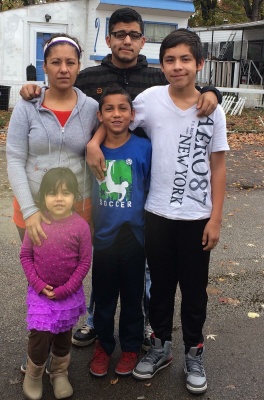 [Speaker Notes: MARGARITA]
Datos Generales
Hay ~11 milliones de personas indocumentadas en los Estados Unidos (5 milliones Mexicanos)

Más que 5 milliones de niños ciudadanos EUA tienen por lo menos un padre indocumentado

Entre 2009 y 2015, 2.5 milliones de personas fueron deportados de EUA

Casi 600,000 niños y niñas nacidos en EUA viven en México
[Speaker Notes: MARGARITA]
Apoyo y Reintigración a Víctimas de Trata
Unidad familiar
Atención legal transnacional
Visas humanitarias
Grupo de Trabajo en Tucson, Arizona
Juicios de custodia en Mexico
Guía para las Familias Transnacionales:
http://imumi.org/attachments/2014/guia-familias-trasnacionales.pdf 
Derecho a identidad/doble nacionalidad y acceso a educación
Requisito de apostilla y acuerdo entre NAPHSIS y RENAPO
Apoyo con acceso a documentos de identidad en los EUA
Atención psicosocial 
Instituto Latinoamericano de Estudios de la Familia (ILEF)
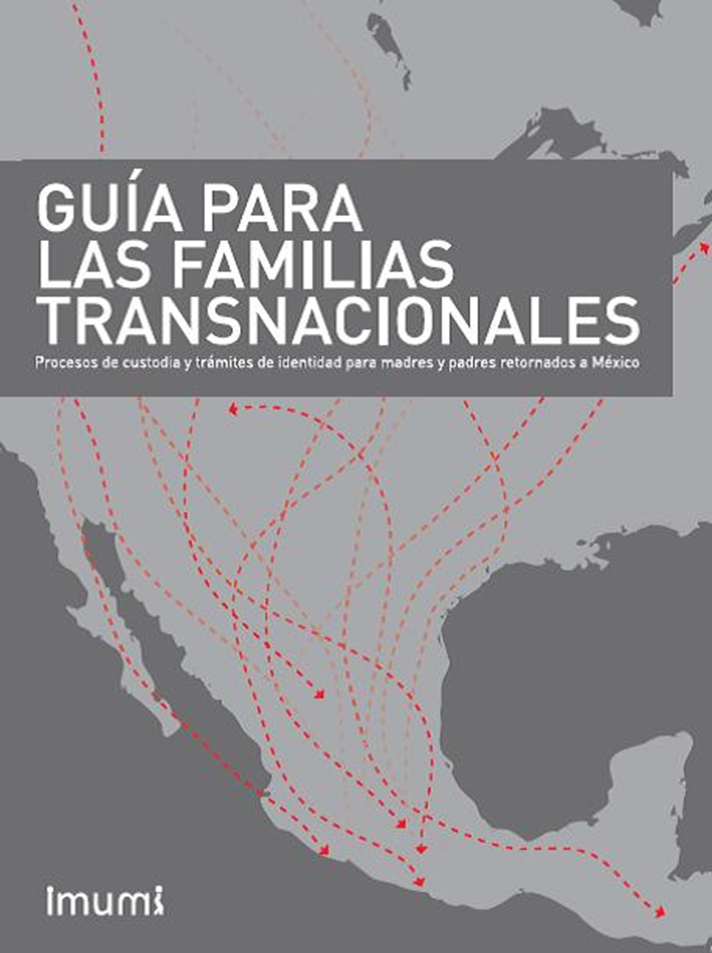 [Speaker Notes: MARGARITA]
Apoyo y Reintigración a Víctimas de Trata
Trabajamos con:
Gobierno Mexicano 
SRE, DIF, Consulados, Cortes familiares, Centros de Atención a Migrante, INM
Gobierno EUA 
Embajada y Consulados, Cortes familiares, CPS/trabajadoras sociales, ICE
Sociedad Civil Mexicana
Sociedad Civil EUA
[Speaker Notes: MARGARITA]
Apoyo y Reintigración a Víctimas de Trata
¡Muchas gracias a todos!


Emily Norman
clinicaimumi@imumi.org
www.imumi.org 
+52 (55) 5211-4153 ex. 111
[Speaker Notes: MARGARITA]